CSSE 132The Stack
Thursday, January 9, 2025
Outline
Motivation
Stack overview
Practice
Reminder: Registers
In Armv8-A (aarch64, arm64) there are 31 general-purpose 64-bit registers. 
Each register can be used as a 64-bit X register (X0..X30), or as a 32-bit W register (W0..W30). [Case-insensitive: x0 same as X0]
Recommended to use registers 0–15 in your code
When a W register is written, the top 32 bits of the 64-bit register are zeroed.
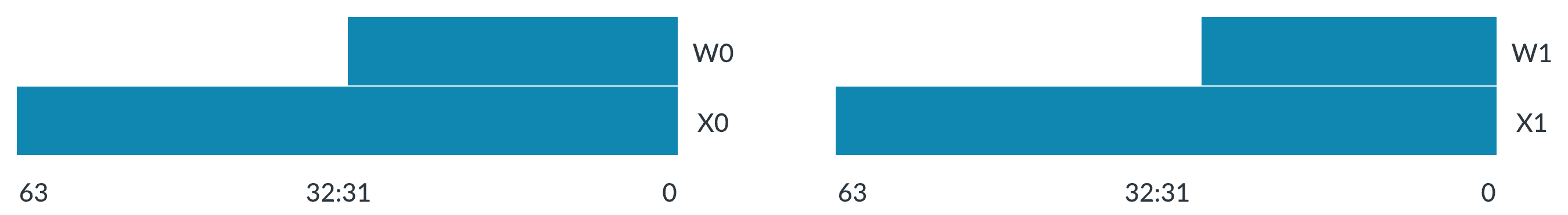 ADD w0, w1, w2      @ 32-bit addition on registers 0 and 1
ADD x0, x1, x2      @ 64-bit addition on the same registers!
ARM64 Registers
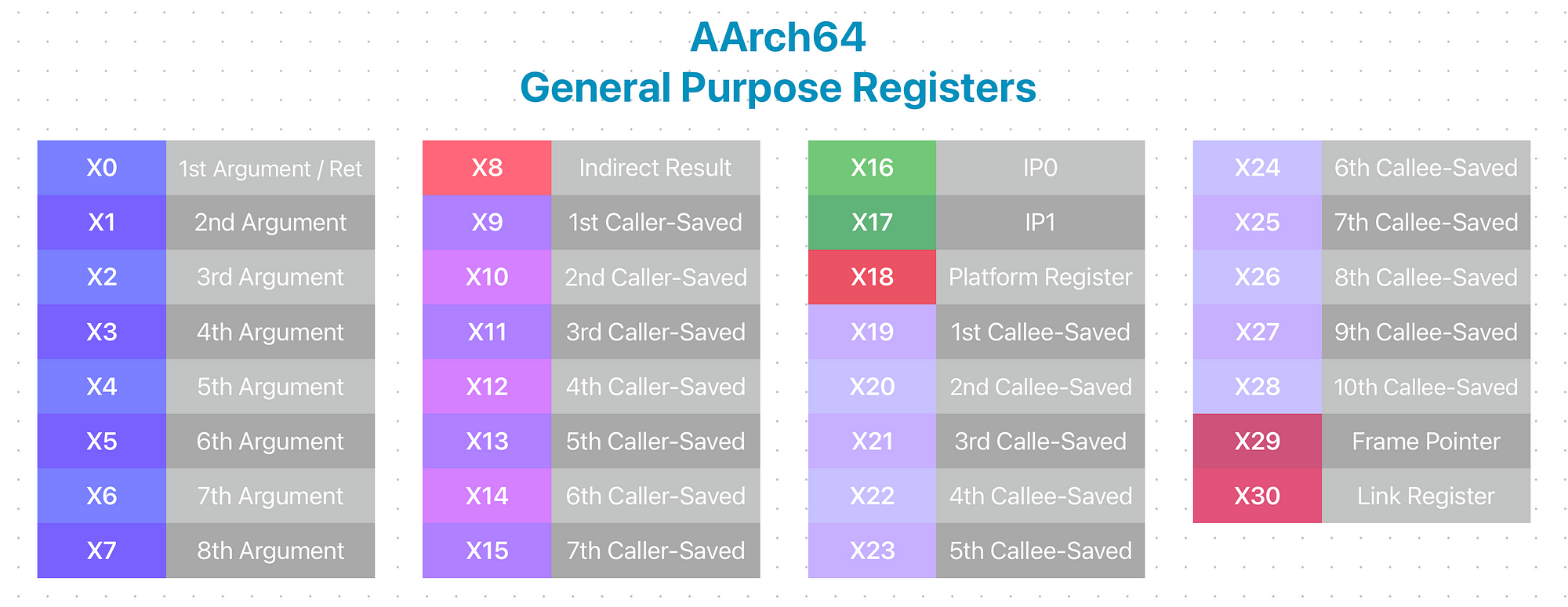 lr
Source
Other important registers:
 sp stack pointer
 pc program counter
A Process’s View of (Virtual) Memory
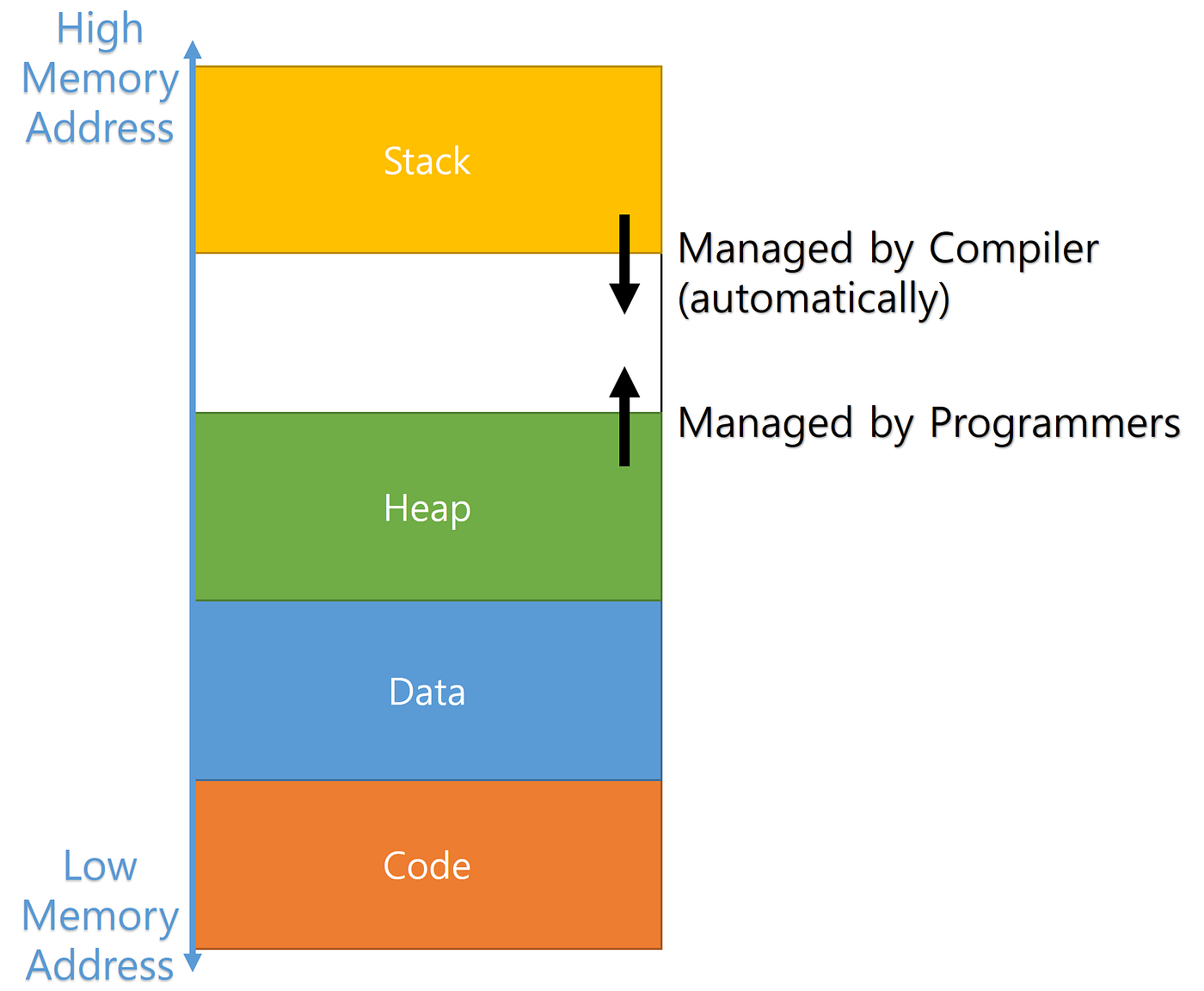 Managed “automatically”
(by compiler)
Managed dynamically
(at runtime)
Initialized when process starts
Not executable
Initialized when process starts
Executable
Source
The Stack
Handle function calls, like when main calls my_func
Store local variables/automatic variables
main
 ↳ my_func
Stack frame of
main
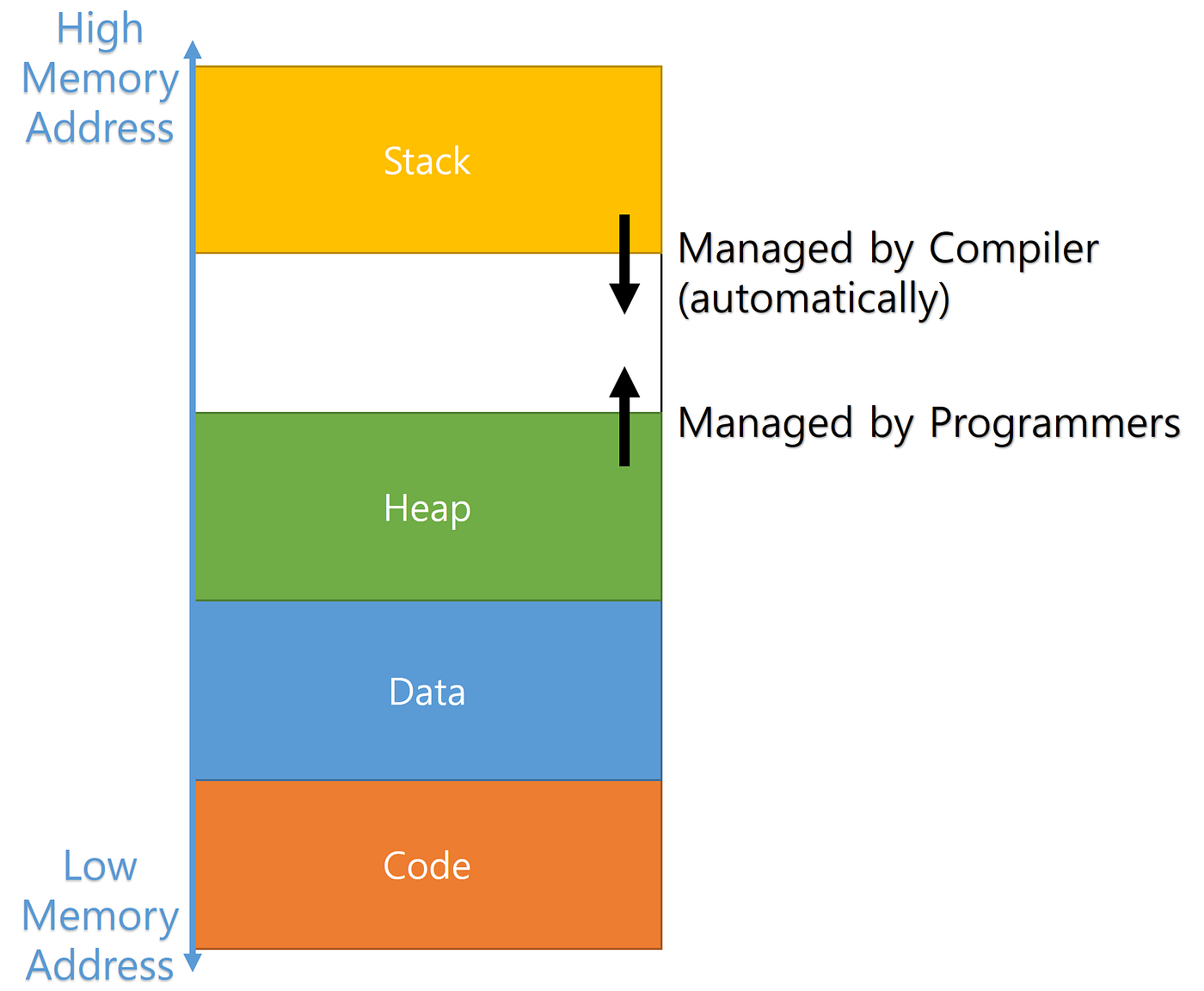 spmain
Stack frame of
my_func
spmy_func
How to handle a function call
Caller vs. callee 
caller the code that calls the procedure
callee the code that implements the procedure
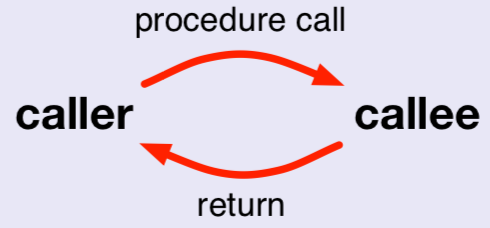 main
 ↳ my_func
my_func
main
What the caller does
Set up input arguments in registers 0, 1, 2, … 
bl proc: Branch link to procedure
return address goes in lr, a.k.a. x30
On return, read return value from register 0
What the callee does
(Possibly) Back up lr register to be modified
Assign values of input arguments from registers 0, 1, 2, … 
Run function body
Fill up register 0 for return
(If needed) Restore register lr
Go back to next instruction in call by branching to lr